a
b
c
d
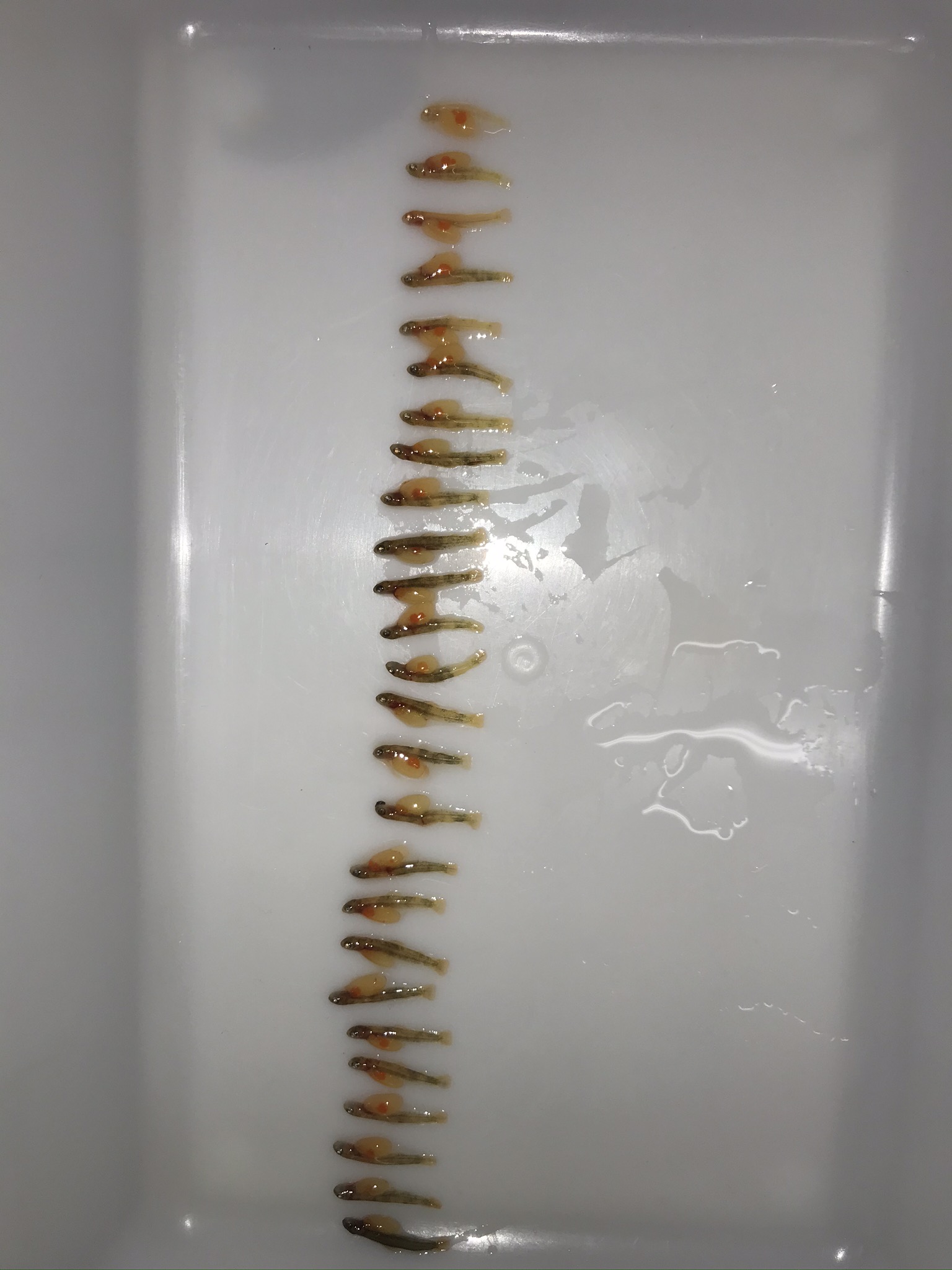 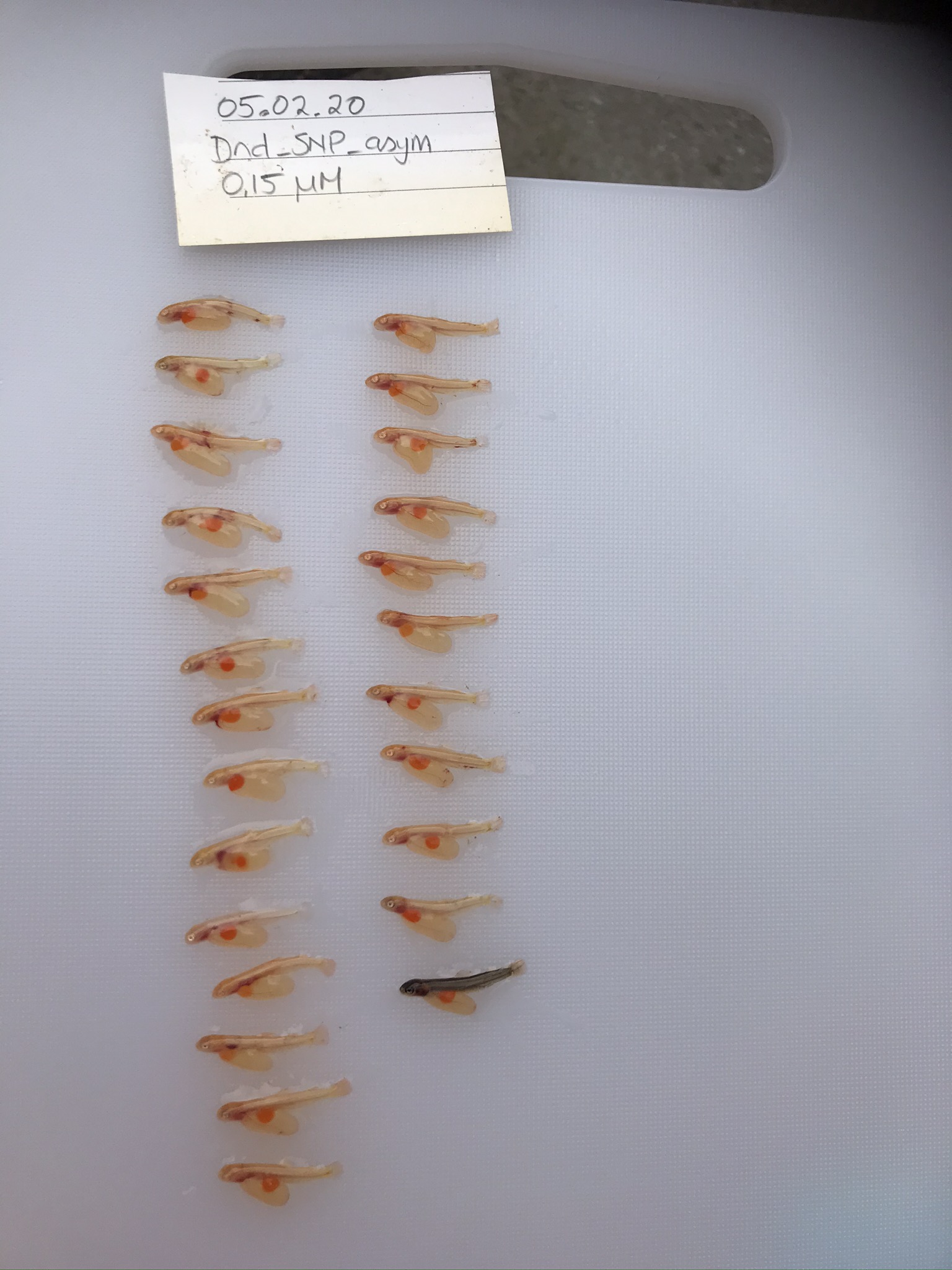 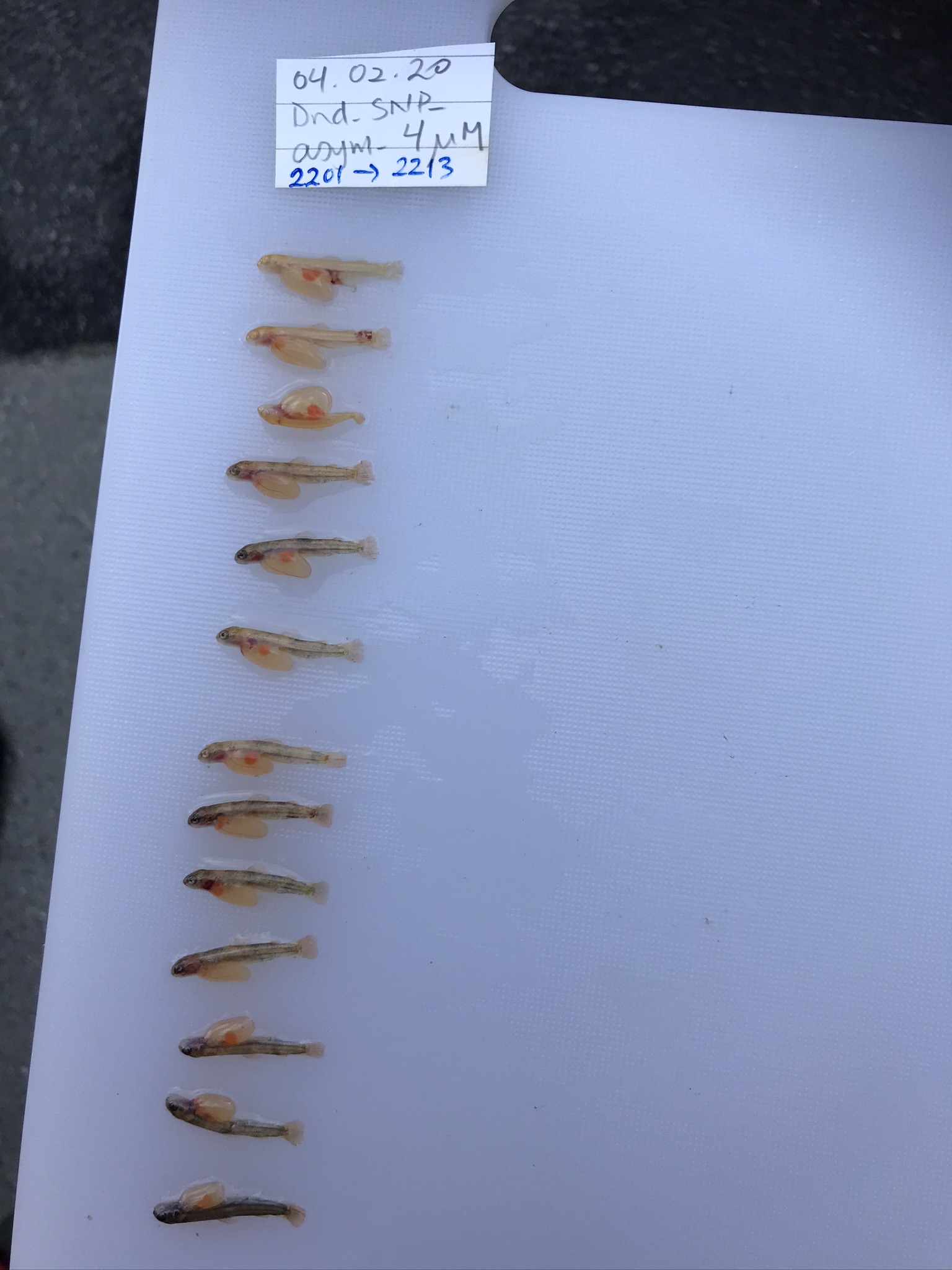 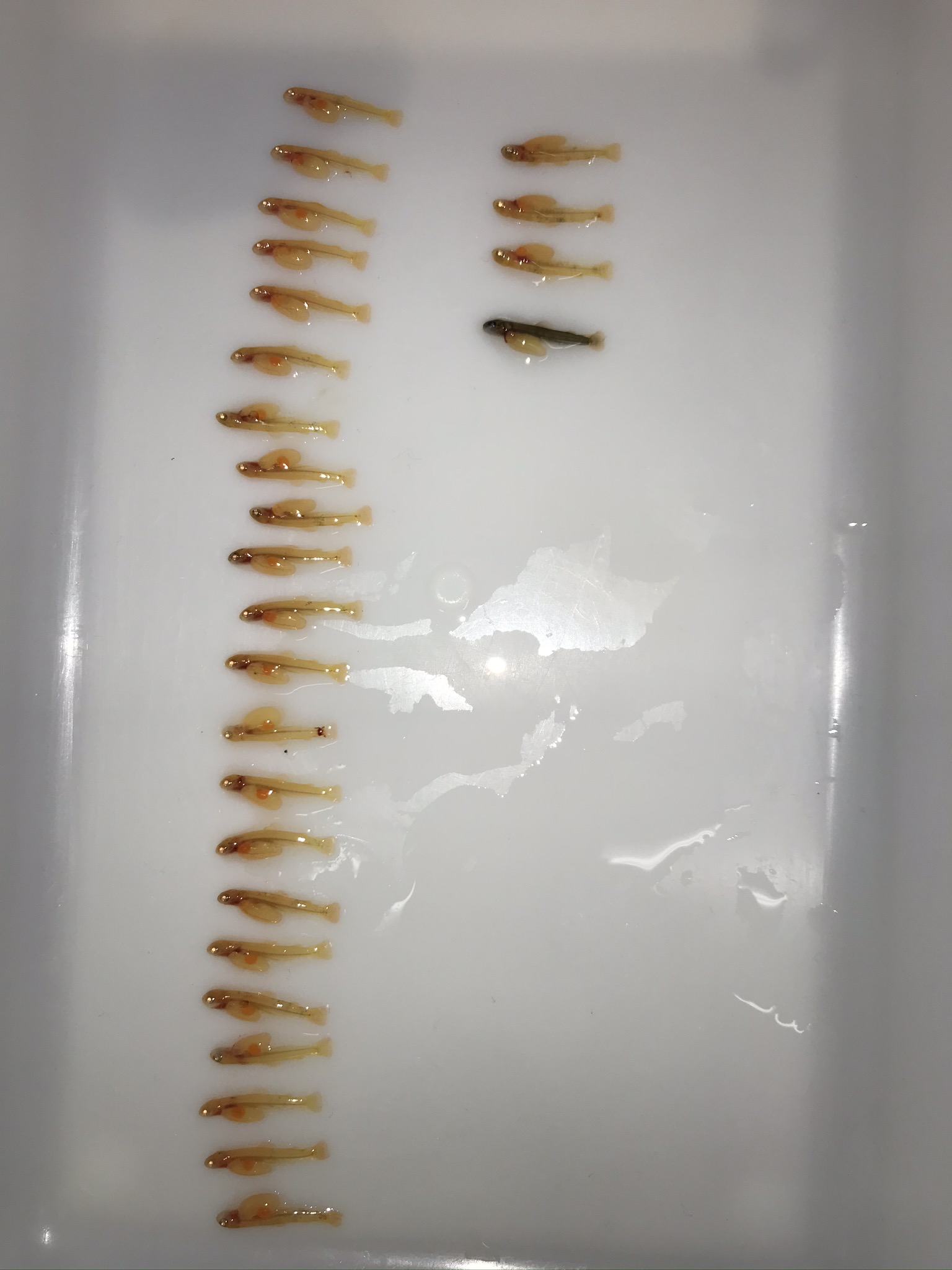 *
*
*
*